Foundation block: pathology
INFLAMMATION AND REPAIR
Lecture 3
Dr. Maha Arafah
Associate Professor 
Department of Pathology
King Saud University

Email:  marafah@hotmail.com
Oct, 2018
1
1. Outcomes of acute inflammation 2. Different patterns of inflammation 3. Chronic inflammation
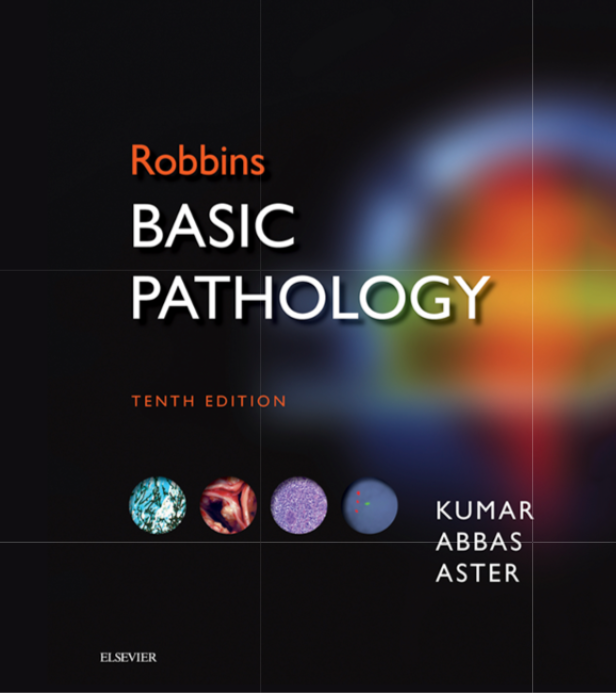 Robbins Basic Pathology 10th edition
Page: 78 to 86
Objectives
List and describe the outcome of acute inflammation.
Recognize  the different patterns of inflammation.
Define chronic inflammation with emphasis on causes, nature of the inflammatory response, and tissue changes.
Compare and contrast the clinical settings in which different types of inflammatory cells (eosinophils, macrophages, and lymphocytes) accumulate in tissues.
List and describe the outcome of acute inflammation.
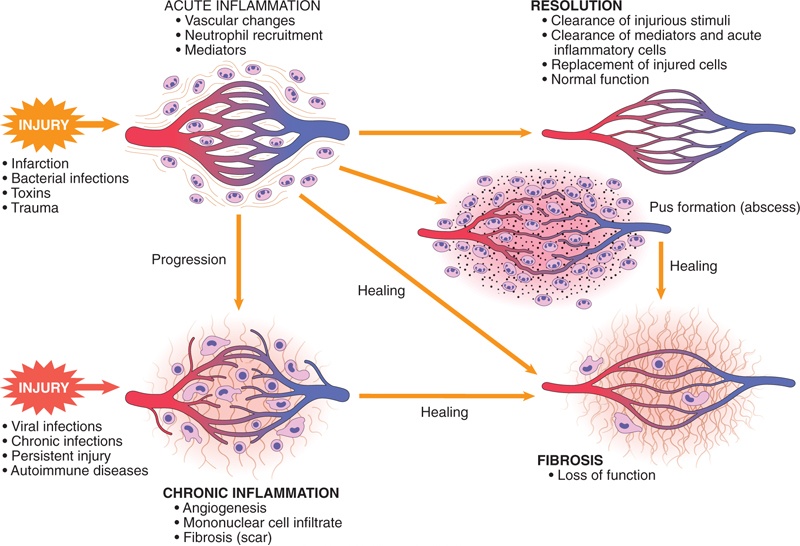 4
List and describe the outcome of acute inflammation.
Outcomes of Acute Inflammation
Acute inflammation may have one of the four outcomes:
Complete resolution
Healing by connective tissue replacement (fibrosis)
Progression of the tissue response to chronic inflammation 
Abscess formation
5
List and describe the outcome of acute inflammation.
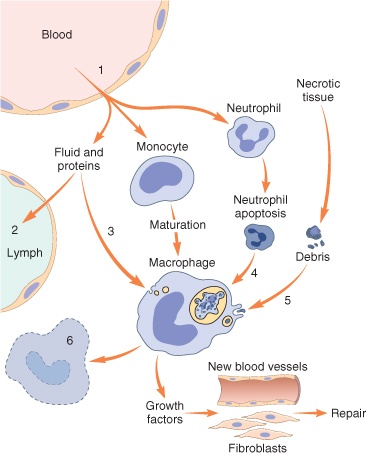 Events in the resolution of inflammation
This involves neutralization, decay, or enzymatic degradation of the various chemical mediators; normalization of vascular permeability; and cessation of leukocyte emigration and apoptosis
The necrotic debris, edema fluid, and inflammatory cells are cleared by phagocytes and lymphatic drainage 
Lymph node become enlarged and inflamed
6
Objectives
List and describe the outcome of acute inflammation.
Recognize  the different patterns of inflammation.
Define chronic inflammation with emphasis on causes, nature of the inflammatory response, and tissue changes.
Compare and contrast the clinical settings in which different types of inflammatory cells (eosinophils, macrophages, and lymphocytes) accumulate in tissues.
2.  Recognize  the different patterns of inflammation.
Morphologic Patterns of Acute Inflammation
Several types of inflammation vary in their morphology and clinical correlates. Why?
The severity of the reaction
specific cause
the particular tissue 
site involved
8
2.  Recognize  the different patterns of inflammation.
Morphologic Patterns of Acute Inflammation
SEROUS INFLAMMATION
FIBRINOUS INFLAMMATION
SUPPURATIVE OR PURULENT INFLAMMATION 
ULCERS
9
2.  Recognize  the different patterns of inflammation.
SEROUS INFLAMMATION:
marked by the outpouring of a thin fluid
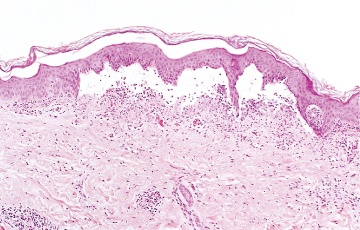 10
2.  Recognize  the different patterns of inflammation.
FIBRINOUS INFLAMMATION
A fibrinous exudate is characteristic of inflammation in the lining of body cavities, such as the meninges, pericardium and pleura (larger molecules such as fibrinogen pass the vascular barrier)
Fibrinous exudates may be removed by fibrinolysis, 
if not: it may stimulate the ingrowth of granulation tissue (organization)
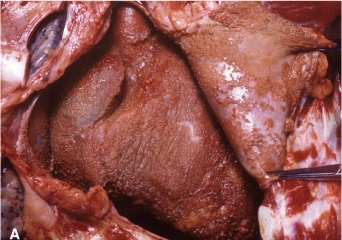 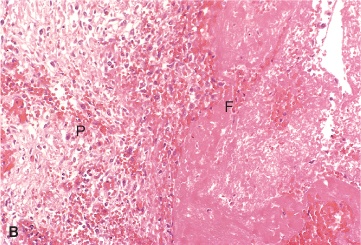 11
2.  Recognize  the different patterns of inflammation.
Catarrhal inflammation
Inflammation affects mucosa-lined surfaces with the outpouring of watery mucus
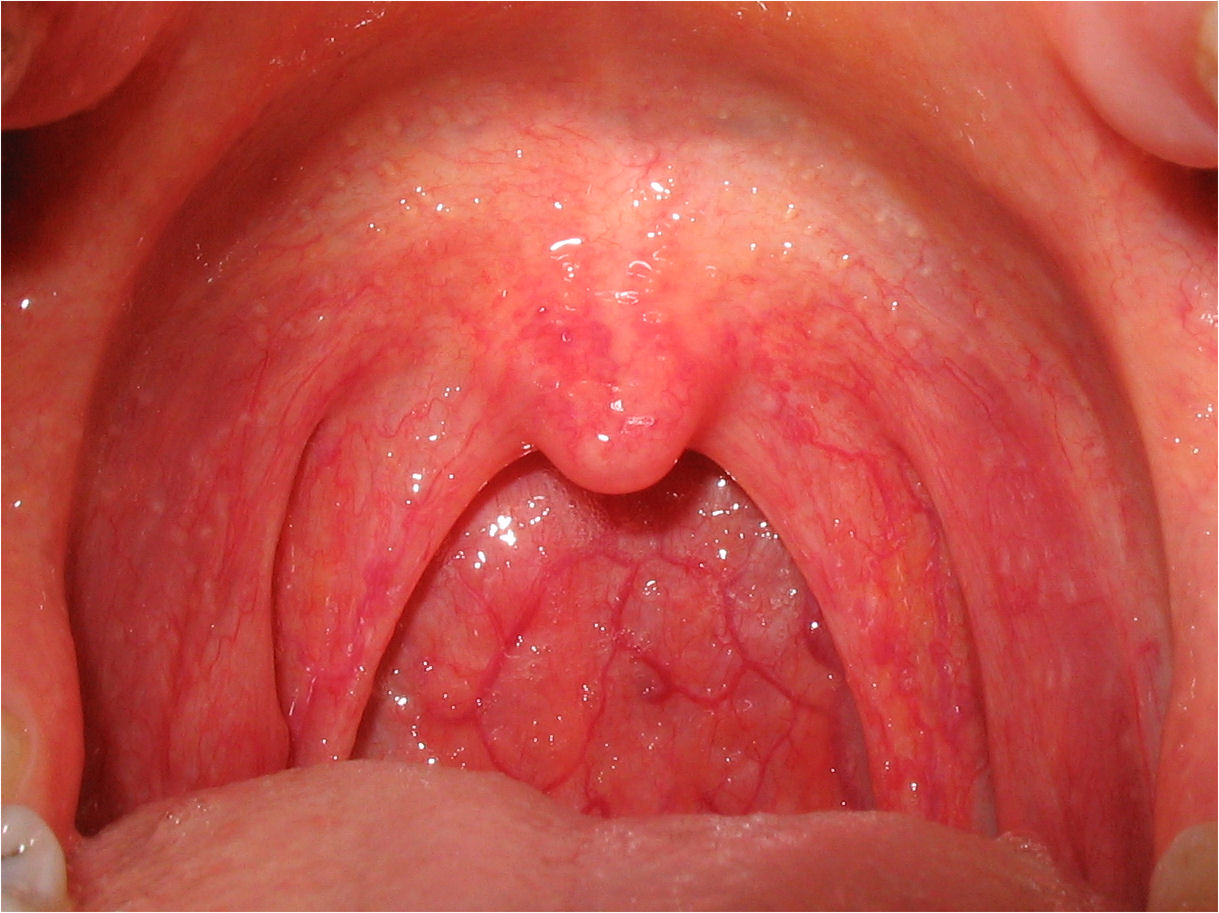 2.  Recognize  the different patterns of inflammation.
SUPPURATIVE OR PURULENT INFLAMMATION
characterized by the production of large amounts of pus or purulent exudate consisting of neutrophils, necrotic cells, and edema fluid caused by pyogenic (pus-producing) bacteria
13
2.  Recognize  the different patterns of inflammation.
Suppurative abscess
An abscess is a cavity lined by granulation tissue and containing neutrophils, necrotic cells, bacteria and fibrinous material
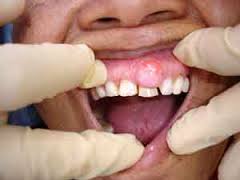 An enclosed collection of pus consists of a mixture of neutrophils and necrotic debris
2.  Recognize  the different patterns of inflammation.
Morphologic Patterns of Acute Inflammation SUPPURATIVE OR PURULENT INFLAMMATION
Abscesses : A localized collections of purulent inflammatory tissue caused by suppuration buried in a tissue, an organ, or a confined space
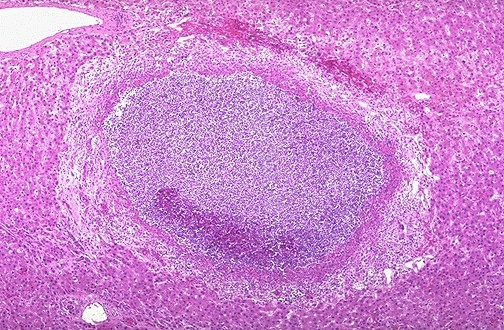 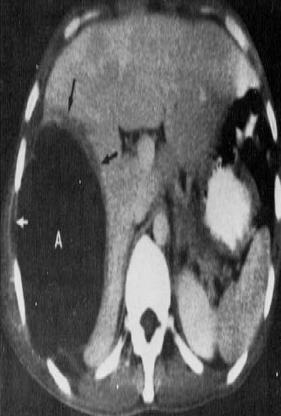 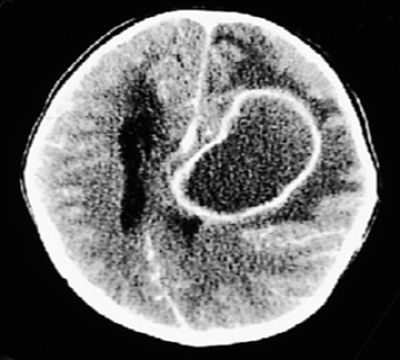 15
2.  Recognize  the different patterns of inflammation.
ULCERS
An ulcer is a local defect of the surface of an organ or tissue that is produced by the sloughing (shedding) of inflammatory necrotic tissue
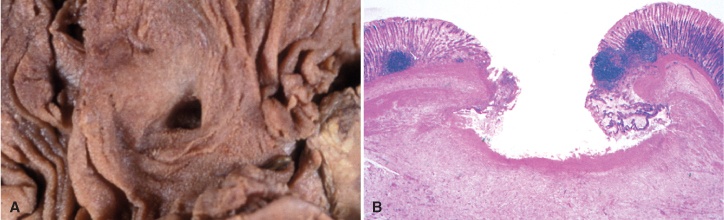 Epithelial Defect
Necrotic base
Fibrinopurulent exudates
Granulation tissue
Fibrosis
16
2.  Recognize  the different patterns of inflammation.
Sinus
A tract between the abscess and  a surface.
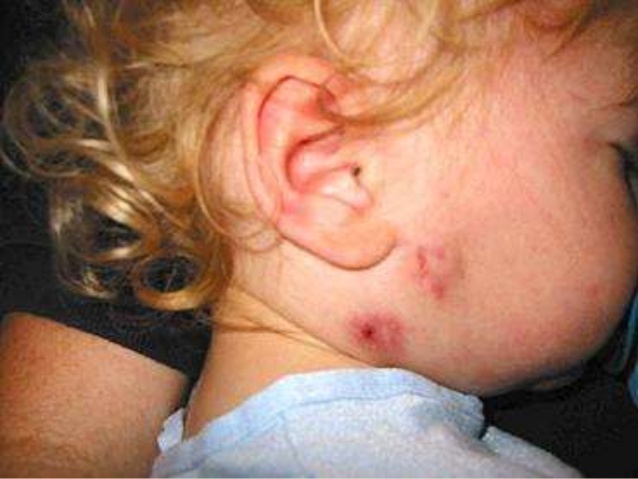 2.  Recognize  the different patterns of inflammation.
Fistula
A tract between two surfaces.
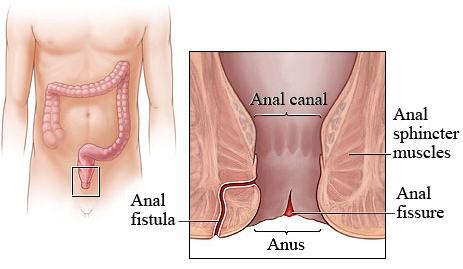 2.  Recognize  the different patterns of inflammation.
Cellulitis
denotes a spreading of acute inflammation through interstitial tissues.
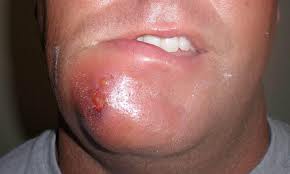 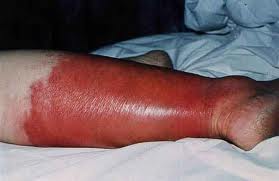 Objectives
List and describe the outcome of acute inflammation.
Recognize  the different patterns of inflammation.
Define chronic inflammation with emphasis on causes, nature of the inflammatory response, and tissue changes.
Compare and contrast the clinical settings in which different types of inflammatory cells (eosinophils, macrophages, and lymphocytes) accumulate in tissues.
3.  Define chronic inflammation, its causes, effects and patterns
CHRONIC INFLAMMATION
It is slow evolving (weeks to months) resulting into fibrosis
The essential changes are:
Absence of polymorphs (natural life span of 1–3 days); replaced by macrophages,  lymphocytes and often plasma cells
Continuous tissue injury and necrosis
Proliferation of vascular endothelium by ‘budding’ – formation of new capillaries (angiogenesis)
Proliferation of fibroblasts with collagen production leading to Fibrosis.
3. Define chronic inflammation, its causes, effects and patterns
Chronic inflammation may arise in the following settings:
Persistent infections by microbes that are difficult to eradicate.
e.g.
Mycobacterium tuberculosis
 Treponema pallidum (the causative organism of syphilis)
certain viruses and fungi
Persistent infections elicit a T lymphocyte-mediated immune response called delayed-type hypersensitivity.
3. Define chronic inflammation, its causes, effects and patterns
2. Immune-mediated inflammatory diseases (hypersensitivity diseases- Autoimmune diseases) 
e.g.
Rheumatoid arthritis
 Inflammatory bowel disease
 Psoriasis
or
Immune responses against common environmental substances that cause allergic diseases, such as bronchial asthma.
3. Define chronic inflammation, its causes, effects and patterns
3. Prolonged exposure to potentially toxic agents.
 Examples are nondegradable exogenous materials such as inhaled particulate silica, which can induce a chronic inflammatory response in the lungs (silicosis)
Endogenous agents such as cholesterol crystals, which may contribute to atherosclerosis
Other examples: 
neurodegenerative disorders such as Alzheimer disease
 metabolic syndrome and the associated type 2 diabetes,
some forms of cancer in which inflammatory reactions promote tumor development
3. Define chronic inflammation, its causes, effects and patterns
Chronic inflammation is characterized by a 3 different set of reactions:
Infiltration with mononuclear cells, including:
Macrophages
Lymphocytes
Plasma cells
Tissue destruction, largely induced by the products of the inflammatory cells
Repair, involving new vessel proliferation (angiogenesis) and fibrosis
Acute inflammation is distinguished by vascular changes, edema, and a predominantly neutrophilic infiltrate
3. Define chronic inflammation, its causes, effects and patterns
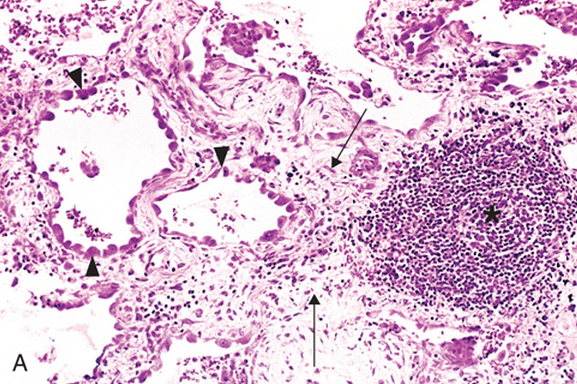 Lung chronic inflammation
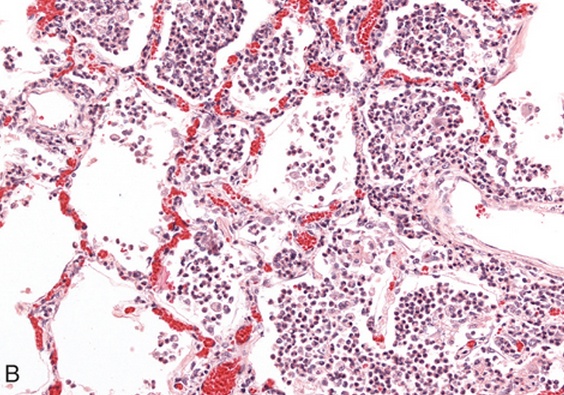 Lung acute inflammation
3. Define chronic inflammation, its causes, effects and patterns
Chronic inflammation patterns
Chronic non specific inflammation
Chronic granulomatous inflammation
Features of chronic inflammation  e.g.:
Foreign material, e.g. silicates, including asbestos.
Auto-immune diseases, e.g. auto-immune thyroiditis
Chronic inflammation in which modified macrophages (epithelioid cells) accumulate in small clusters surrounded by lymphocytes. The small clusters are  called: (GRANULOMAS)
 Example: TUBERCULOSIS
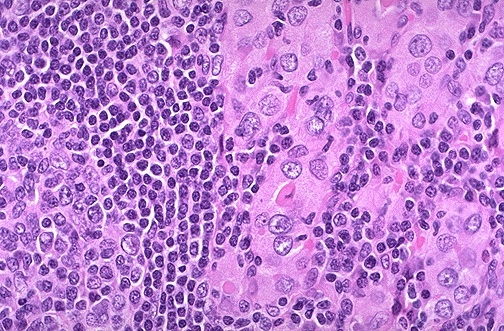 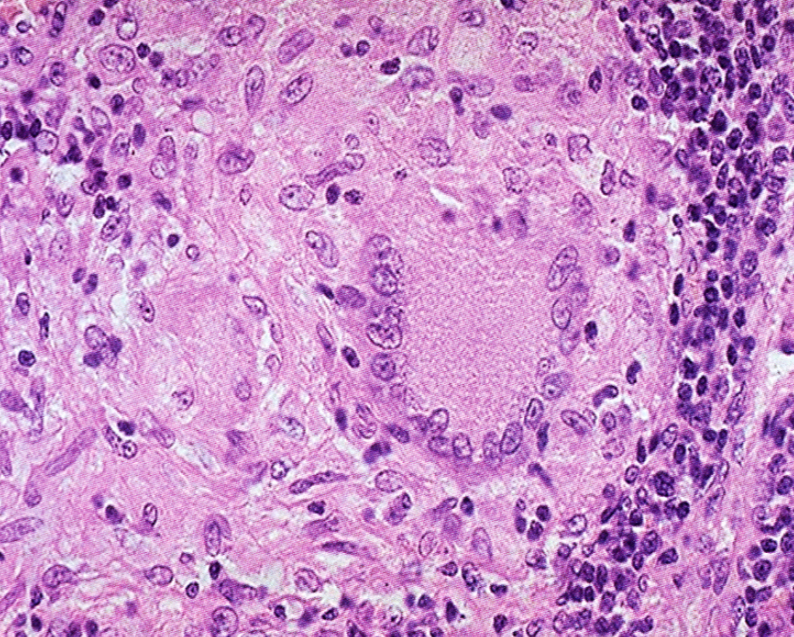 Objectives
List and describe the outcome of acute inflammation.
Recognize  the different patterns of inflammation.
Define chronic inflammation with emphasis on causes, nature of the inflammatory response, and tissue changes.
Compare and contrast the clinical settings in which different types of inflammatory cells (eosinophils, macrophages, and lymphocytes) accumulate in tissues.
1. Define chronic inflammation, its causes, effects and patterns
4. Different types of inflammatory cells accumulate in tissues
Cells in Chronic inflammation
Complex interactions between several cell populations and their secreted mediators. 
Mediated by the interaction of monocyte/macrophages with T and B lymphocyte, plasma cells and others
1. Define chronic inflammation, its causes, effects and patterns
4. Different types of inflammatory cells accumulate in tissues
Macrophages
In tissue:
  the liver (Kupffer cells)
 spleen and lymph nodes (sinus histiocytes)
 central nervous system (microglial cells)
 and lungs (alveolar macrophages)

In blood: monocytes
Under the influence of adhesion molecules and chemokines, they migrate to a site of injury within 24 to 48 hours after the onset of acute inflammation
    (macrophages)
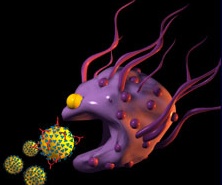 Monocytes are  likely to be seen in an inflammatory response to salmonella typhi infection
4. Different types of inflammatory cells accumulate in tissues
mononuclear phagocyte system
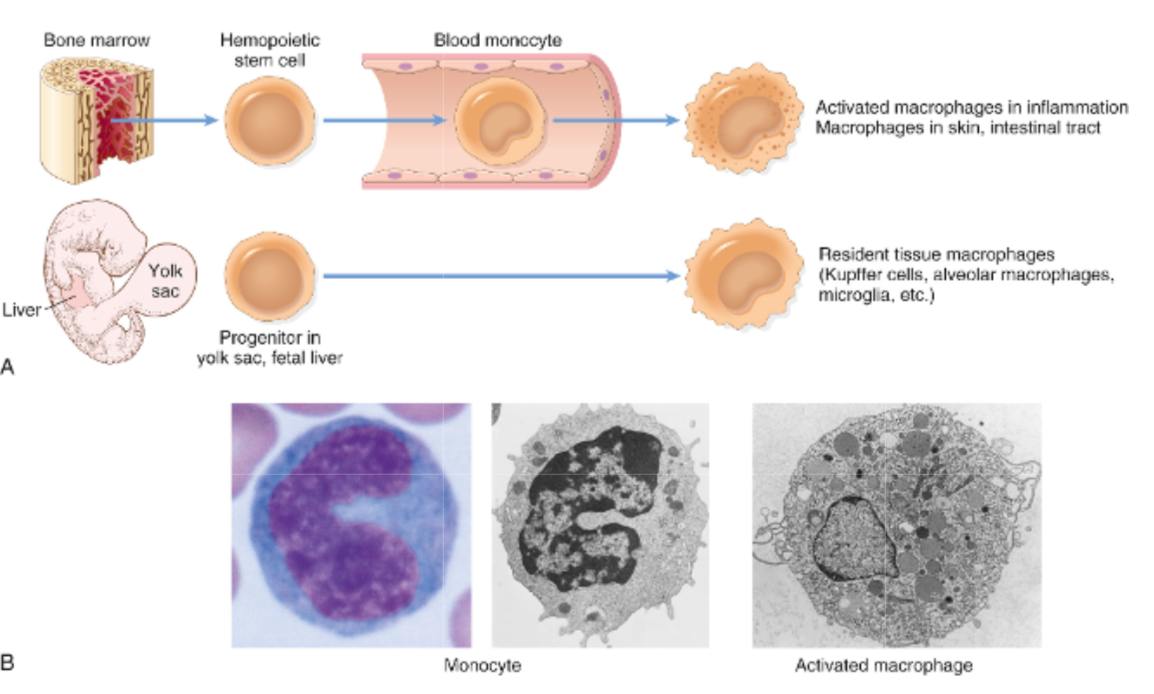 monocytes begin to emigrate into extravascular tissues quite early in acute inflammation and within 48 hours they may constitute the predominant cell type
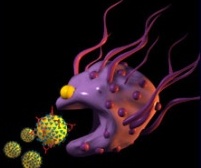 1. Define chronic inflammation, its causes, effects and patterns
4. Different types of inflammatory cells accumulate in tissues
MONONUCLEAR CELL INFILTRATIONMacrophages
Macrophages may be activated  by a variety of stimuli, including: 
cytokines (e.g., IFN-γ) secreted by sensitized T lymphocytes and by NK cells
bacterial endotoxins
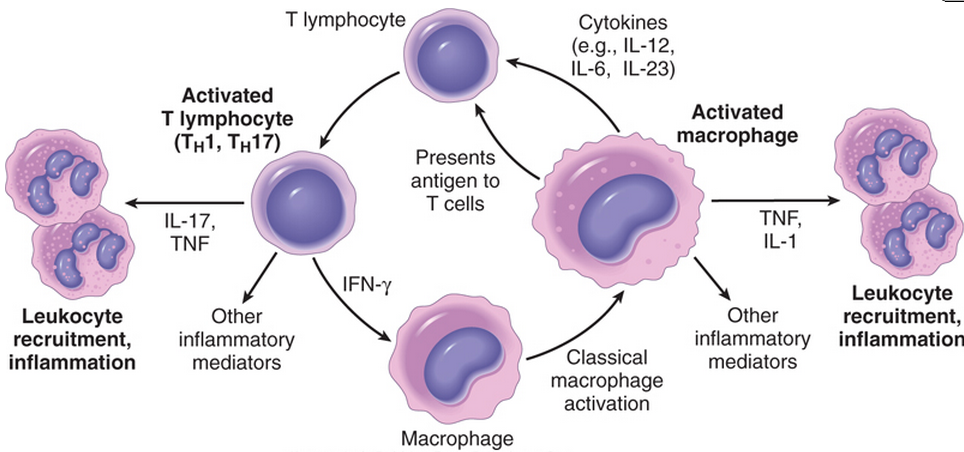 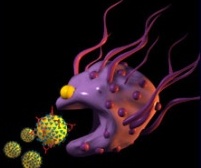 1. Define chronic inflammation, its causes, effects and patterns
4. Different types of inflammatory cells accumulate in tissues
The roles of activated macrophages in chronic inflammation
to eliminate injurious agents such as microbes 
   to initiate the process of repair
 secrete mediators of inflammation, such as cytokines (TNF, IL-1, chemokines, and eicosanoids).
display antigens to T lymphocytes and respond to signals from T cells, thus setting up a feedback loop 
   It is responsible for much of the tissue injury in chronic inflammation
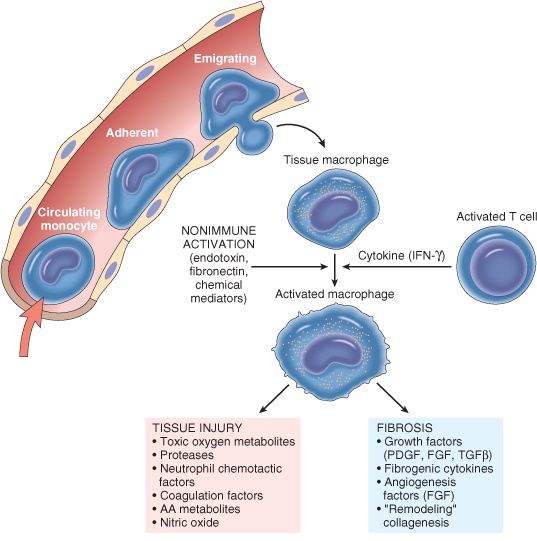 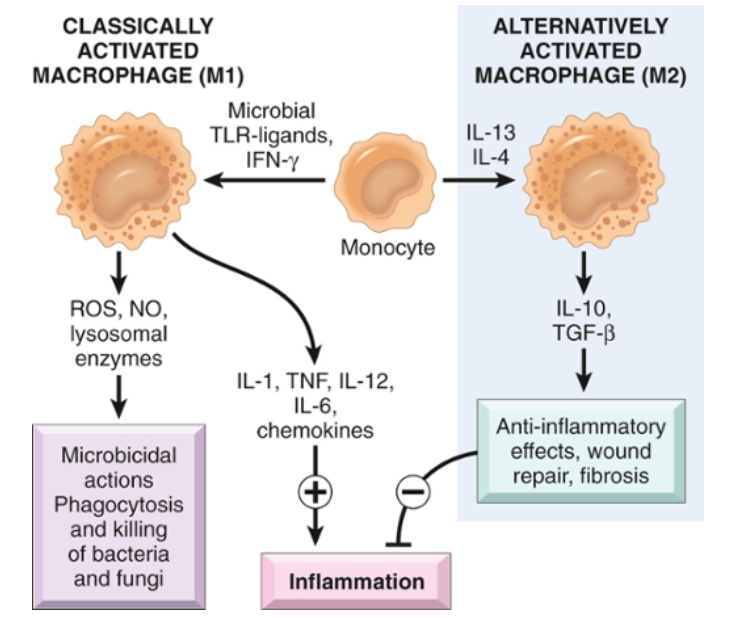 1. Define chronic inflammation, its causes, effects and patterns
4. Different types of inflammatory cells accumulate in tissues
Macrophages/Monocytes
In chronic inflammation, macrophage accumulation persists, this is mediated by different mechanisms:
Recruitment of monocytes from the circulation
Local proliferation of macrophages
Immobilization of macrophages
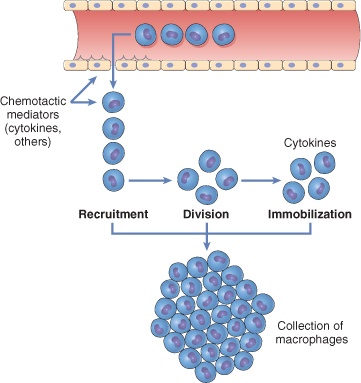 Collection of activated macrophages : 
GRANULOMA
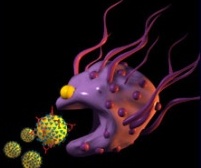 35
1. Define chronic inflammation, its causes, effects and patterns
4. Different types of inflammatory cells accumulate in tissues
CELLS IN CHRONIC INFLAMMATION
Lymphocytes
Both T & B Lymphocytes migrates into inflammation site
most commonly seen in tissue affected by chronic inflammation 
Role: mediators of adaptive immunity, which provides defense against infectious pathogens
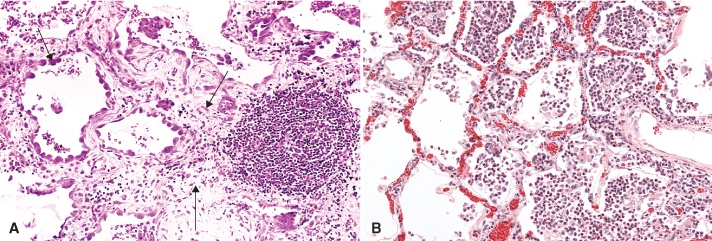 4. Different types of inflammatory cells accumulate in tissues
1. Define chronic inflammation, its causes, effects and patterns
Lymphocytes
T lymphocytes are activated to secrete cytokines:
CD4+ T lymphocytes promote inflammation and influence the nature of the inflammatory reaction
1. Define chronic inflammation, its causes, effects and patterns
4. Different types of inflammatory cells accumulate in tissues
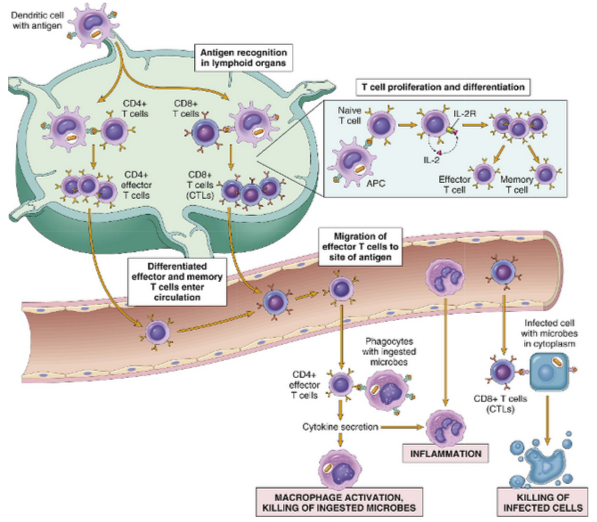 Cell-mediated immunity
4. Different types of inflammatory cells accumulate in tissues
Subsets of helper T (TH) cells
In response to stimuli (mainly cytokines) present at the time of antigen recognition, naive CD4+ T cells may differentiate into populations of effector cells that produce distinct sets of cytokines and perform different functions.
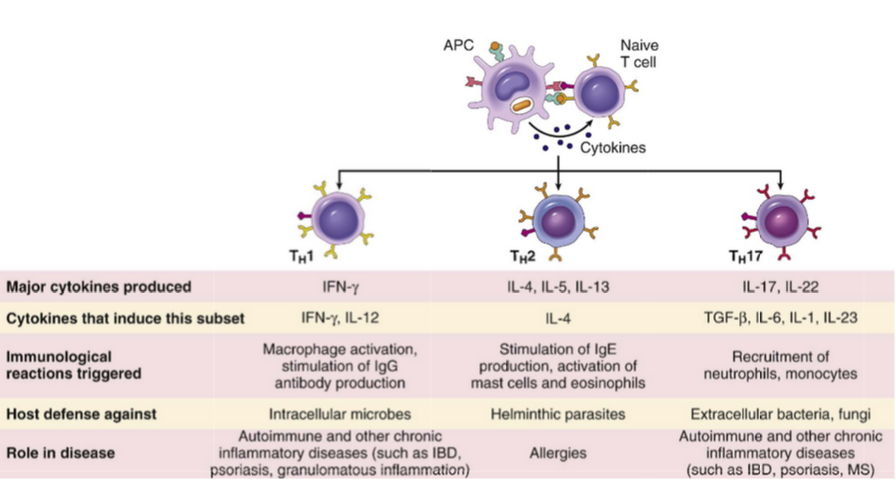 IBD, inflammatory bowel disease
MS, multiple sclerosis
4. Different types of inflammatory cells accumulate in tissues
CD4+ helper T cells
There are three subsets of CD4+ helper T cells :
TH1 cells produce the cytokine IFN-γ,
Function: activates macrophages in the classical pathway.
TH2 cells secrete IL-4, IL-5, and IL-13
Function:  recruit and activate eosinophils and are responsible for  macrophage activation.
TH17 cells secrete IL-17 and other cytokines 
Function:  induce the secretion of chemokines responsible for recruiting neutrophils and monocytes into the reaction.
1. Define chronic inflammation, its causes, effects and patterns
4. Different types of inflammatory cells accumulate in tissues
B lymphocytes
B lymphocytes may develop into plasma cells, which  secrete antibodies (Humoral immunity)
Naive B lymphocytes recognize antigens, and under the influence of TH cells and other stimuli, the B cells are activated to proliferate and to differentiate into antibody-secreting plasma cells.
4. Different types of inflammatory cells accumulate in tissues
Humoral immunity
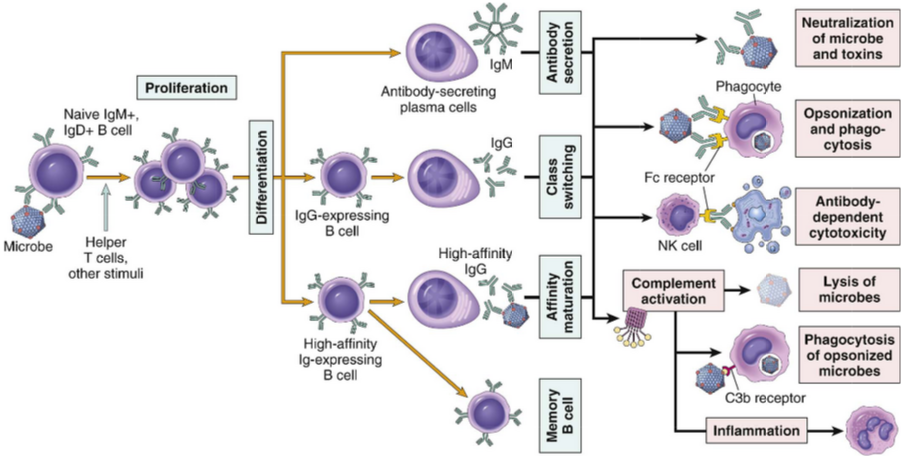 4. Different types of inflammatory cells accumulate in tissues
OTHER CELLS IN CHRONIC INFLAMMATION
Plasma cells
Lymphoid cell (Mature B cells)
Common cell in chronic inflammation
Primary source of antibodies
Antibodies  are important in inflammation e.g.  neutralize antigen and clearance of foreign antigen
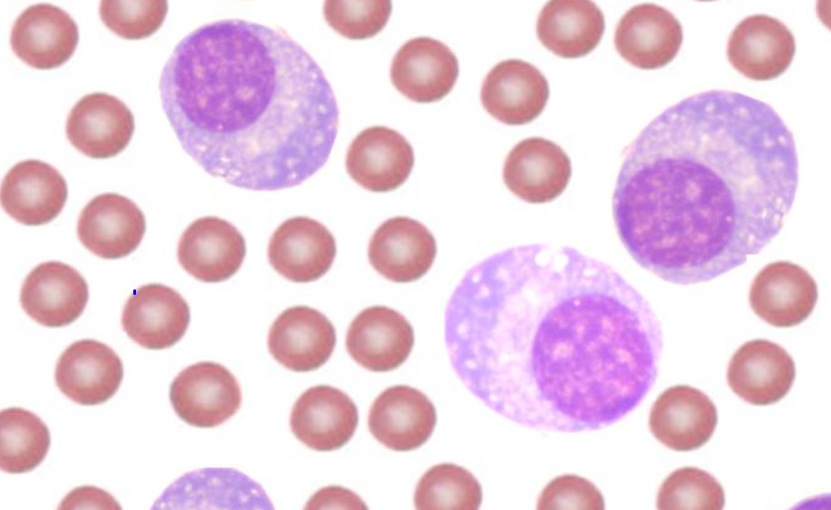 Plasma cells
Morphology of plasma cells:
Cells has an eccentric nucleus shows a cartwheel or clock face  pattern of nuclear chromatin with a perinuclear halo
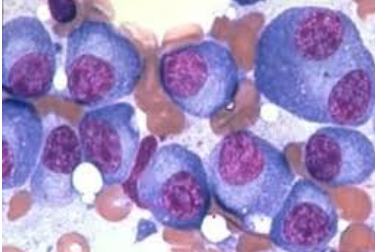 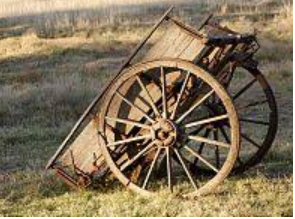 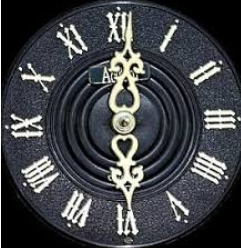 4. Different types of inflammatory cells accumulate in tissues
Eosinophils 
are abundant in immune reactions mediated by IgE in allergic reaction and in parasitic infections
respond to chemotactic agents derived largely from mast cells
Granules contain major basic protein: toxic to parasites and lead to lysis of mammalian epithelial cells
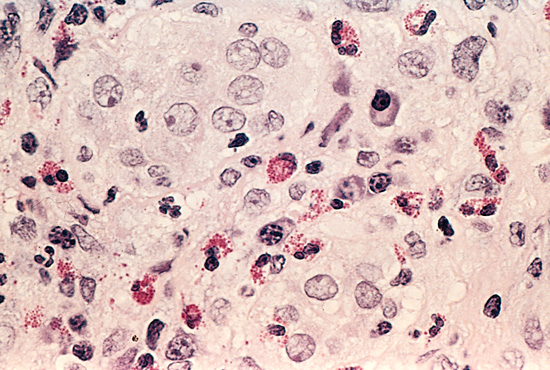 4. Different types of inflammatory cells accumulate in tissues
Mast cells 
are widely distributed in connective tissues 
express on their surface the receptor that binds the Fc portion of IgE antibody  
the cells degranulate and release mediators, such as histamine and products of AA oxidation
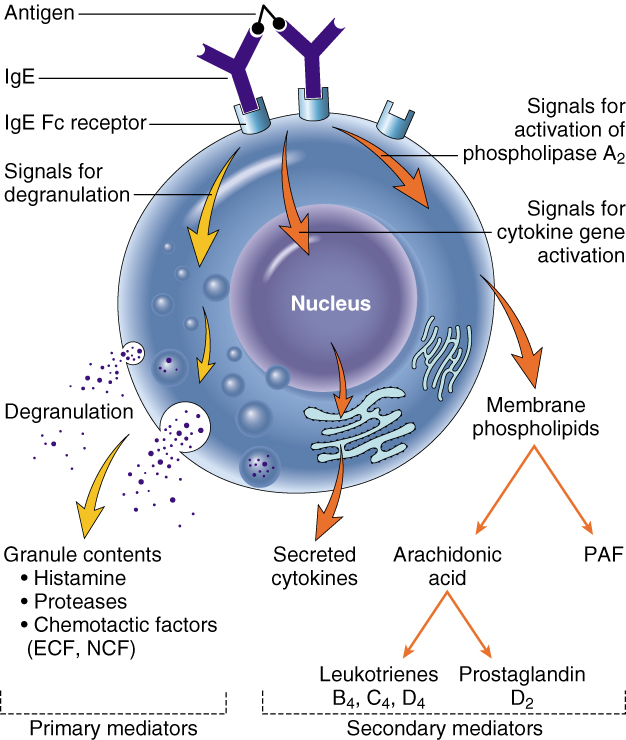 46
Describe the outcome of acute inflammation.
Recognize  the different patterns of inflammation.
Define chronic inflammation with emphasis on causes, nature of the inflammatory response, and tissue changes.
Compare and contrast the clinical settings in which different types of inflammatory cells (eosinophils, macrophages, and lymphocytes) accumulate in tissues.